Nefrologie
Vyšetřovací metody v nefrologiiGlomerulonefritidy a glomerulopatieIntersticiální nefritidy, pyelonefritidaUrolitiázaSelhání ledvin
Vyšetřovací metody v nefrologii I
Anamnéza – bolesti, lokalizace a propagace, průvodní příznaky (teploty, únavnost, otoky), barva a zákal moči
dysurie = pálení, řezání při močení
nykturie = noční močení 
polakisurie = časté močení po malých porcích

Fyzikální vyšetření – TK, TT, TF, palpace,  tapottement, bledost, kvalita vlasů, urinózní zápach dechu
2
Klinika interní, geriatrie a praktického lékařství Fakultní nemocnice Brno a Lékařské fakulty Masarykovy univerzity
3
Klinika interní, geriatrie a praktického lékařství Fakultní nemocnice Brno a Lékařské fakulty Masarykovy univerzity
Vyšetřovací metody v nefrologii II
Laboratorní vyšetření moči: 

chemické vyšetření moči – pH, specifická hmotnost, urea, kreatinin, ionty, kyselina močová, bílkovina, dusitany, bilirubin, urobilinogen, krev, leukocyty, hormony, některé léky a toxické látky, lze vypočítat glomerulární filtraci 
mikroalbuminurie – do 30mg/24hod
proteinurie – norma do 150mg/24 hod
selektivní – membrána ztrácí negat. náboj a do moči pronikají i středně velké molekuly bílkovin
neselektivní – ještě výraznější poškození membrány vede k propustnosti už i velkých molekul
4
Klinika interní, geriatrie a praktického lékařství Fakultní nemocnice Brno a Lékařské fakulty Masarykovy univerzity
Vyšetřovací metody v nefrologii III
močový sediment (mikroskopicky) – erytrocyty (z glomerulu nebo vývodních moč.cest), leukocyty (zánět, sterilní pyurie – např. při PMK, stentech, TBC...), válce (různé typy), krystaly, epitelie
mikrobiologické vyšetření (kultivace, mikroskopie)
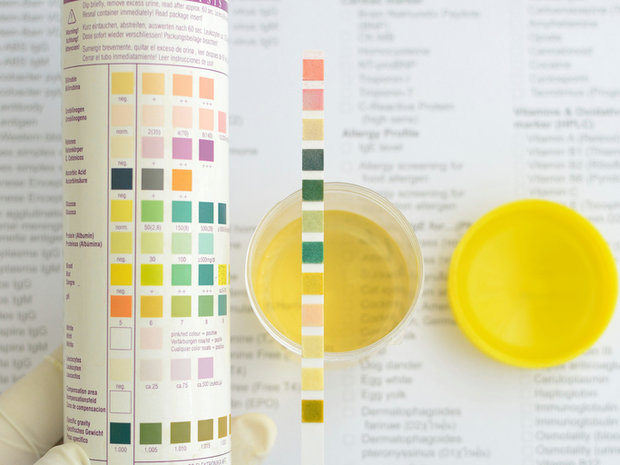 5
Klinika interní, geriatrie a praktického lékařství Fakultní nemocnice Brno a Lékařské fakulty Masarykovy univerzity
Vyšetřovací metody v nefrologii IV
Vyšetření séra:
urea – do 8,0mmol/l, ovlivněno dehydratací, katabolizmem, jaterními funkcemi
kreatinin – do 105umol/l, ovlivněno složením stravy, stoupá-li hladina kreatininu, je ztraceno nad 50% funkce ledvin, ve stáří norma klesá pro úbytek svalové hmoty
kyselina močová – zvýšení hladiny při selhání ledvinných funkcí, souvisí s dietou (produkt odbourávání bílkovin)
zánětlivé parametry (CRP, leukocyty, prokalcitonin...)
6
Klinika interní, geriatrie a praktického lékařství Fakultní nemocnice Brno a Lékařské fakulty Masarykovy univerzity
Vyšetřovací metody v nefrologii V
vyšetření koncentrační schopnosti ledvin – denní variabilita sp.hm., podání adiuretinu
vyšetření vylučování iontů, glukózy – sběry za 24 hodin
imunologie – autoprotilátky, deficity, beta2MG, monoklonální protilátky

zobrazovací metody – sonografie, gamagrafie, renografie, angiografie, CT
biopsie ledvin – otevřená nebo perkutánní
7
Klinika interní, geriatrie a praktického lékařství Fakultní nemocnice Brno a Lékařské fakulty Masarykovy univerzity
Glomerulonefritidy a glomerulopatie
stavba glomerulu – vas afferens, vas efferens, klubíčko s mesangiem, bazální membrána, Bowmannův váček 
druhy poškození – CIK, PL proti BM, podle uložení depozit – mesangiálně proliferační, proliferační (endotel), membranózní
8
Klinika interní, geriatrie a praktického lékařství Fakultní nemocnice Brno a Lékařské fakulty Masarykovy univerzity
Stavba glomerulu
9
Klinika interní, geriatrie a praktického lékařství Fakultní nemocnice Brno a Lékařské fakulty Masarykovy univerzity
Propustnost glomerulární membrány
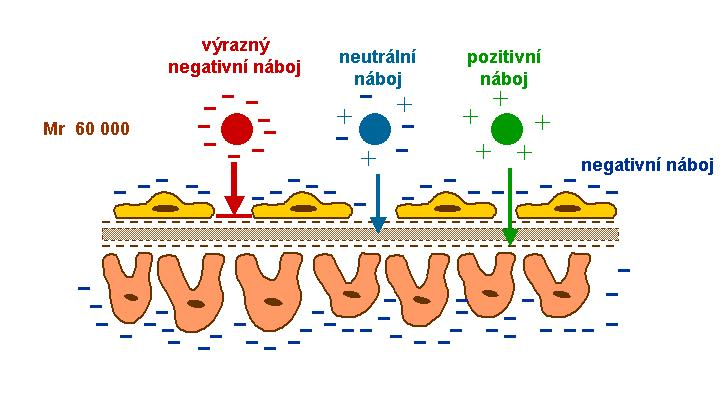 10
Klinika interní, geriatrie a praktického lékařství Fakultní nemocnice Brno a Lékařské fakulty Masarykovy univerzity
Akutní glomerulonefritidy I
etiologie – dříve nejčastěji poststreptokokové, nyní častěji po jiných infektech bakteriálních i virových 
vznik – do 2-3 týdnů po infektu
projevy -  hematurie, slabost, únavnost, otoky okolo očí, bledost, tlakové bolesti v bedrech, pozitivní tapott, hypertenze, moč barvy „vody, ve které bylo vypráno maso“
11
Klinika interní, geriatrie a praktického lékařství Fakultní nemocnice Brno a Lékařské fakulty Masarykovy univerzity
Akutní glomerulonefritidy II
laboratorní nálezy – proteinurie, hematurie, válce, pokles GF, zvýšení FW, ASLO nad 200
průběh – 95% u dětí, 85% u dospělých se vyhojí, možný přechod do chronicity
léčba – klid, dieta s omezením soli a bílkovin, PNC při zvýšení ASLO, diuretika při oligurii nebo anurii, hypotenziva, ošetření infekčních ložisek, při delší oligurii hemodialýza
12
Klinika interní, geriatrie a praktického lékařství Fakultní nemocnice Brno a Lékařské fakulty Masarykovy univerzity
Rychle progredující GN
druhy – imunokomplexové – granulární depozita, antirenální – subendoteliální depozita lineární
výskyt – samostatně nebo jako součást systémového onemocnění pojiva
klinický obraz – rychlý nástup obtíží – bolesti v bederní krajině, pokles diurézy až selhání, únavnost, slabost, subfebrilie
léčba – steroidy, imunosupresiva, antiagregancia, režim
13
Klinika interní, geriatrie a praktického lékařství Fakultní nemocnice Brno a Lékařské fakulty Masarykovy univerzity
Ukládání depozit
14
Klinika interní, geriatrie a praktického lékařství Fakultní nemocnice Brno a Lékařské fakulty Masarykovy univerzity
Chronické glomerulonefritidy
pomalý rozvoj, klinicky necharakteristický, v pozdějších stádiích nefrotický syndrom s otoky, hypertenzí
laboratorně – proteinurie selektivní, později neselektivní, erytrocyturie, pokles GF až po možnost renálního selhání
diagnostika – jen biopticky
léčba – teplo, sucho, infekty přeléčovat ATB, dieta podle přítomnosti nefrotického sy nebo renálního selhání, kortikoidy, cytostatika podle rychlosti progrese a druhu poškození
15
Klinika interní, geriatrie a praktického lékařství Fakultní nemocnice Brno a Lékařské fakulty Masarykovy univerzity
Nefrotický syndrom
základní znaky – proteinurie, hypoproteinémie, hypertenze, edémy
výskyt – při GN, při sekundárním postižení ledvin – diabetes, amyloidóza, systémová onemocnění pojiva, vaskulitidy 
mechanizmus vzniku – zvýšená propustnost kapilár, ztráty bílkovin, ztráta intravaskulární osmolality, onkotického tlaku, retence tekutin
léčba – dieta, zvýšený přísun bílkovin, diuretika, antihypertenziva, léčba základního onemocnění
16
Klinika interní, geriatrie a praktického lékařství Fakultní nemocnice Brno a Lékařské fakulty Masarykovy univerzity
Diabetická glomeruloskleróza
postižení kapilár glomerulů dlouhodobě zvýšenou hladinou glukózy
vývoj podobně jako u GN
počáteční stadium – mikroalbuminurie – dnes diabetici cíleně vyšetřováni při kontrolách v diabetologické poradně, podání ACEI zpomaluje progresi
dlouhodobější průběh vede k renálnímu selhání (uzlovitá diabetická glomeruloskleróza  Kimmelstielova-Wilsonova) - nutná dieta diabetická s omezením bílkovin
17
Klinika interní, geriatrie a praktického lékařství Fakultní nemocnice Brno a Lékařské fakulty Masarykovy univerzity
Intersticiální nefritidy, pyelonefritida
postihují intersticiální struktury a tubuly – tubulointersticiální nefritidy
etiologie, patogeneza – bakteriální zánět, škodliviny – tubuly se sbíhají na papile, zde se koncentrují škodliviny – poškození tubulů i papil až k nekróze – části odcházejí vývodným systémem – koliky, krevní zásobení menší než u glomerulů, proto jsou tubuly zranitelnější
18
Klinika interní, geriatrie a praktického lékařství Fakultní nemocnice Brno a Lékařské fakulty Masarykovy univerzity
19
Klinika interní, geriatrie a praktického lékařství Fakultní nemocnice Brno a Lékařské fakulty Masarykovy univerzity
Akutní pyelonefritida
vznik – nejčastěji ascendentně z dolních močových cest
příznaky – obvykle bouřlivé – septické teploty, třesavky, kolika, zvracení, pozitivní tapott (provokuje zvracení)
laboratorně – leukocyturie, hematurie, bakteriurie (více odběrů)
léčba – ATB dle kliniky, případně dle signifikantní bakteriurie, spasmolytika, masivně tekutiny
20
Klinika interní, geriatrie a praktického lékařství Fakultní nemocnice Brno a Lékařské fakulty Masarykovy univerzity
Akutní infekce močových cest
akutní cystitida – častější u žen; při prochlazení, nesprávné hygieně (nedostatečné i přehnané), návyky související se sexuálním aktem, „tango“ kalhotky
příznaky – pocit celkové nevůle, bolesti nad symfýzou, pálení, řezání při močení, polakisurie
diagnostika – moč+sed, bakteriologie
léčba – zpočátku hojně tekutin (min. 2-3 litry), NSAID, podle bakteriologie event. ATB
21
Klinika interní, geriatrie a praktického lékařství Fakultní nemocnice Brno a Lékařské fakulty Masarykovy univerzity
Chronické intersticiální nefritidy I
etiologie – při obstrukci močových cest, refluxová nefropatie, analgetická nefropatie (fenacetin), metabolicky podmíněné – urátová, oxalátová, kaliopenická, bakteriálně podmíněná - chronická pyelonefritida, častější u žen, G-
ochranné mechanizmy – proud moči, odolnost slizničního povrchu
rizikové faktory – instrumentální výkony, litiáza, obstrukce, anatomické anomálie, gravidita, diabetes mellitus
22
Klinika interní, geriatrie a praktického lékařství Fakultní nemocnice Brno a Lékařské fakulty Masarykovy univerzity
Anatomická anomálie – kolénkovitý ohyb ureteru
23
Klinika interní, geriatrie a praktického lékařství Fakultní nemocnice Brno a Lékařské fakulty Masarykovy univerzity
Chronické intersticiální nefritidy II
příznaky – dysurie, polakisurie, bolesti v bederní krajině, hypertenze
laboratorní nálezy – moč+sed, bakteriologie
sonografie, IVU, biopsie KI
průběh – snižování koncentrační schopnosti, snižování tubulární resorpce
léčba – ovlivnění základního problému (litiáza, abusus) dostatek tekutin, ATB i dlouhodobě, antihypertenziva
24
Klinika interní, geriatrie a praktického lékařství Fakultní nemocnice Brno a Lékařské fakulty Masarykovy univerzity
Změny pánvičky při chronické intersticiální nefritidě
25
Klinika interní, geriatrie a praktického lékařství Fakultní nemocnice Brno a Lékařské fakulty Masarykovy univerzity
Chronické infekce močových cest
symptomatologie nevýrazná, je možná únavnost, subfebrilie
možné exacerbace při prochlazení, infektech
laboratorně – asymptomatická bakteriurie
léčba – ovlivnění vyvolávajícího procesu, při opakovaném stejném kultivačním nálezu možné vytvoření autovakcíny, ev. chemoterapeutika dlouhodobě (např. nitrofurantoin nebo cotrimoxazol 1 tbl večer)
26
Klinika interní, geriatrie a praktického lékařství Fakultní nemocnice Brno a Lékařské fakulty Masarykovy univerzity
Urolitiáza I
tvorba močových kamenů
příčina – metabolické odchylky – fosfáty, uráty, cystin
rizikové faktory – hypersaturovaná moč při nedostatečném příjmu tekutin nebo velkých ztrátách, pH moči, infekce
klinické projevy – renální kolika, hematurie, odlitkový kámen pánvičky může způsobit selhání ledviny
27
Klinika interní, geriatrie a praktického lékařství Fakultní nemocnice Brno a Lékařské fakulty Masarykovy univerzity
Močové konkrementy
28
Klinika interní, geriatrie a praktického lékařství Fakultní nemocnice Brno a Lékařské fakulty Masarykovy univerzity
Urolitiáza II
diagnostika – nativní RTG břicha, sonografie, IVU, analýza konkrementů
léčba – dostatek tekutin, alkalizace, acidifikace moči, léčení močových infekcí, při kolice spazmolytika, odstranění konkrementů – laser, operativně, endoskopicky
29
Klinika interní, geriatrie a praktického lékařství Fakultní nemocnice Brno a Lékařské fakulty Masarykovy univerzity
IVU při ureterolitiáze
30
Klinika interní, geriatrie a praktického lékařství Fakultní nemocnice Brno a Lékařské fakulty Masarykovy univerzity
Další nefrologické problémy
vaskulární nefroskleróza – u nemocných s hypertenzí, postupně zbytní stěna kapilár, v klubíčcích hyalinní depozita
renovaskulární hypertenze – stenóza renálních tepen způsobuje nadprodukci v systému renin-angiotenzin-aldosteron, možné angioplastické řešení
polycystické ledviny – parenchym postupně nahrazován cystami, selhání po desetiletích
31
Klinika interní, geriatrie a praktického lékařství Fakultní nemocnice Brno a Lékařské fakulty Masarykovy univerzity
Stenóza renální arterie
32
Klinika interní, geriatrie a praktického lékařství Fakultní nemocnice Brno a Lékařské fakulty Masarykovy univerzity
Nádory ledvin
Grawitzův tu – nádor ze světlých buněk, u dospělých
diagnostika – obtížná, někdy náhodná, intermitentní hematurie, zvýšení FW, sonografie, angiografie 
léčba – operační, někdy i regrese meta, inoperabilní – špatná prognóza
Wilmsův tu – nádor ledvin dětského věku, dobře léčitelný
33
Klinika interní, geriatrie a praktického lékařství Fakultní nemocnice Brno a Lékařské fakulty Masarykovy univerzity
Angiografie při Grawitzově tumoru
34
Klinika interní, geriatrie a praktického lékařství Fakultní nemocnice Brno a Lékařské fakulty Masarykovy univerzity
Selhání ledvin
definice – ledviny nejsou schopny vylučovat odpadové produkty a udržovat rovnováhu vody, elektrolytů a kyselin
urémie – klinický syndrom, který se může vyvinout na podkladě selhání ledvin, znamená hluboký metabolický rozvrat (mozkový edém, zmatenost, šoková plíce, uremická perikarditida, pleuritida, Treitzova uremická kolitida, edémy, acidóza)
35
Klinika interní, geriatrie a praktického lékařství Fakultní nemocnice Brno a Lékařské fakulty Masarykovy univerzity
Akutní selhání ledvin I
prerenální – většinou hemodynamické – dehydratace, ztráty krve nebo ECT –snížený přítok, při včasné nápravě reverzibilní
renální – z poškození ledvinného parenchymu (otravy, inkompatibilní transfuze, crush syndrom, akutní pankreatitida, akutní pyelonefritida, systémové choroby pojiva)
postrenální – obstrukce vývodných cest (kameny, nádory, močová retence, ucpání koaguly, uráty, podvázání ureterů)
36
Klinika interní, geriatrie a praktického lékařství Fakultní nemocnice Brno a Lékařské fakulty Masarykovy univerzity
Akutní selhání ledvin II
patofyziologické změny – snížená diuréza (oligurie pod 500 ml/24hod, anurie pod 100ml/24hod), retence tekutin, expanze ECT, plicní edém, mozkový edém, hypertenze, hyperkalémie, zvyšování koncentrace N látek
po reparaci – polyurická fáze – hypotenze, hypokalémie
37
Klinika interní, geriatrie a praktického lékařství Fakultní nemocnice Brno a Lékařské fakulty Masarykovy univerzity
Akutní selhání ledvin III
klinický obraz – stav cirkulace, hydratace – závisí na aktuální fázi, pozitivní tapott, v rozvinuté fázi plicní edém, perikarditida, Kussmaulovo dýchání z metabolické acidózy, uremické kóma
léčba – terapie základního onemocnění – náplň cévního řečiště, diuretika při dostatečném CVT, bilance tekutin !! dle výdeje, léčba hyperkalémie - infuze glukózy s inzulínem, furosemid, iontoměniče, hemodialýza, při převodnění ultrafiltrace, NaHCO3 (Vitar soda) při acidóze
38
Klinika interní, geriatrie a praktického lékařství Fakultní nemocnice Brno a Lékařské fakulty Masarykovy univerzity
Indikace k akutní hemodialýze
oligoanurie delší než 3 dny
urémie
urea nad 30mmol/l
kreatinin nad 700umol/l
vzestup urey o více než 10/24hod
vzestup kreatininu o více než 100/24hod
hyperkalémie nad 6,5
hyperhydratace 

! některé látky (např. jed muchomůrky zelené, paracetamol, některá antidepresiva) lze eliminovat hemoperfuzí, tj. adsorbcí na aktivní uhlí, která se provádí doplněním hemodialyzačního přístroje o hemoperfuzní patronu
39
Klinika interní, geriatrie a praktického lékařství Fakultní nemocnice Brno a Lékařské fakulty Masarykovy univerzity
Chronické selhání ledvin I
konečné stádium chronických renálních onemocnění – GN, PN
metabolické změny: 
změny rezorpce Na – hyponatrémie, hypernatrémie, sekundárně změny v systému RAA – vliv na TK
změny rezorpce K – hyperkalémie, při hyperaldosteronizmu hypokalémie
změny v ABR – tendence k metabolické acidóze
40
Klinika interní, geriatrie a praktického lékařství Fakultní nemocnice Brno a Lékařské fakulty Masarykovy univerzity
Chronické selhání ledvin II
změny v metabolizmu Ca, P – retence P, snížení Ca, nedostatečná syntéza D vit., sekundární hyperparatyreóza – vývoj renální osteopatie
změny v metabolizmu proteinů a AMK – produkt deaminace – nárůst močoviny, produkt odbourání nukleotidů – hyperurikémie
snížená efektivnost inzulinu, zvýšení koncentrace tuků, anémie ze snížené produkce EPO, trombocytopatie
41
Klinika interní, geriatrie a praktického lékařství Fakultní nemocnice Brno a Lékařské fakulty Masarykovy univerzity
Chronické selhání ledvin III
klinický obraz – slabost, únavnost, hypertenze, dušnost, dyspeptické obtíže, hemoragie, šedožlutý odstín kůže, foetor uremicus
laboratorní vyšetření –U, kreatinin, Ca, P, kyselina močová, Astrup žilní
léčba – bilance tekutin, příjem Na, K, ovlivnění pH, omezit příjem bílkovin v dietě, omezit příjem purinových bazí, léčba hypertenze, normalizace KO, dávkování léků nutno přizpůsobit klesající glomerulární filtraci
42
Klinika interní, geriatrie a praktického lékařství Fakultní nemocnice Brno a Lékařské fakulty Masarykovy univerzity
Chronická hemodialýza
frekvence – častější a kratší sezení prospěšnější
délka – 4 – 5 hod
přístup do cirkulace – hemodialyzační kanyla, Permcath, A-V shunt
peritoneální dialýza – přístup do peritonea, které funguje jako HD membrána – ambulantní procedura, komplikace - peritonitidy
43
Klinika interní, geriatrie a praktického lékařství Fakultní nemocnice Brno a Lékařské fakulty Masarykovy univerzity
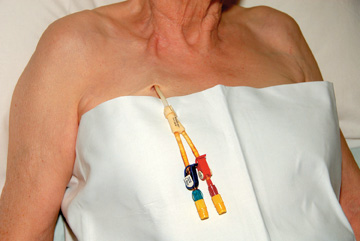 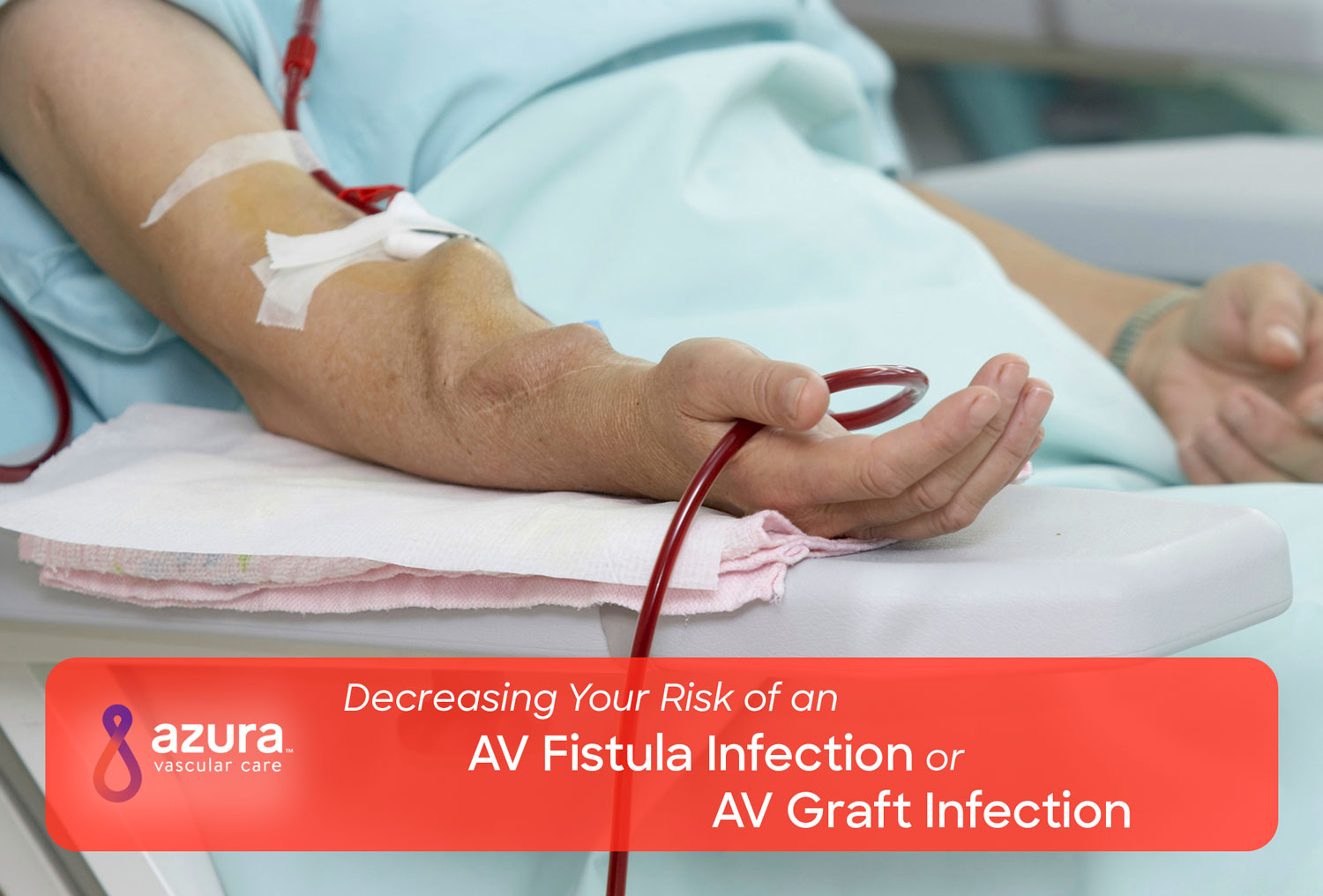 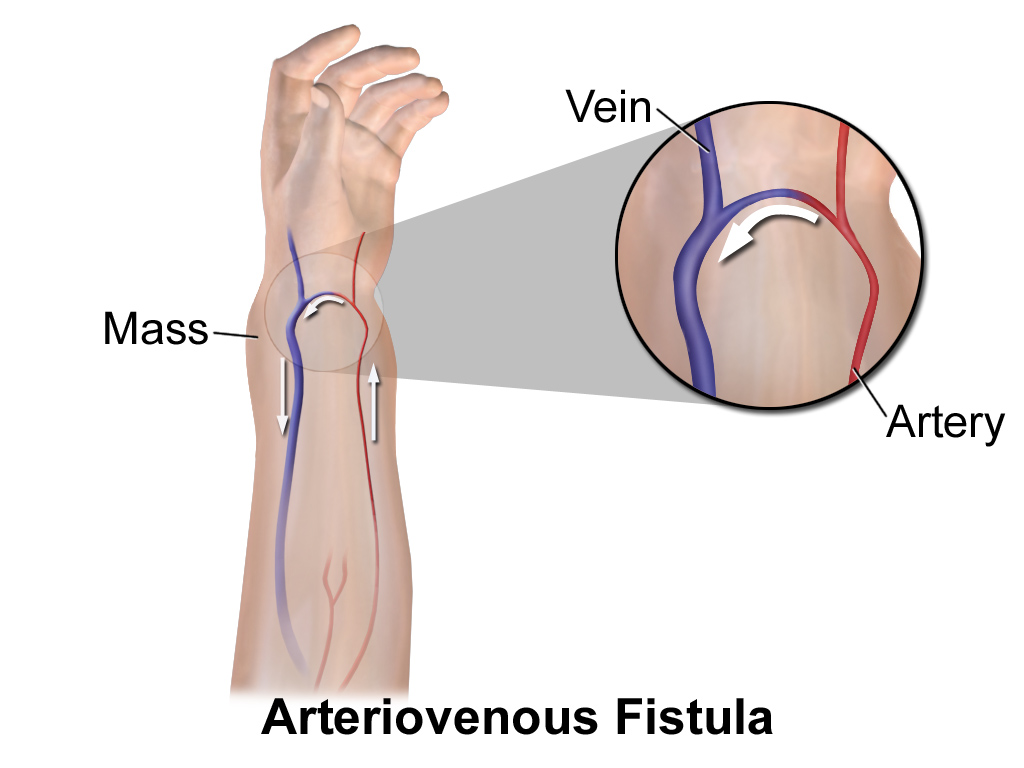 44
Klinika interní, geriatrie a praktického lékařství Fakultní nemocnice Brno a Lékařské fakulty Masarykovy univerzity
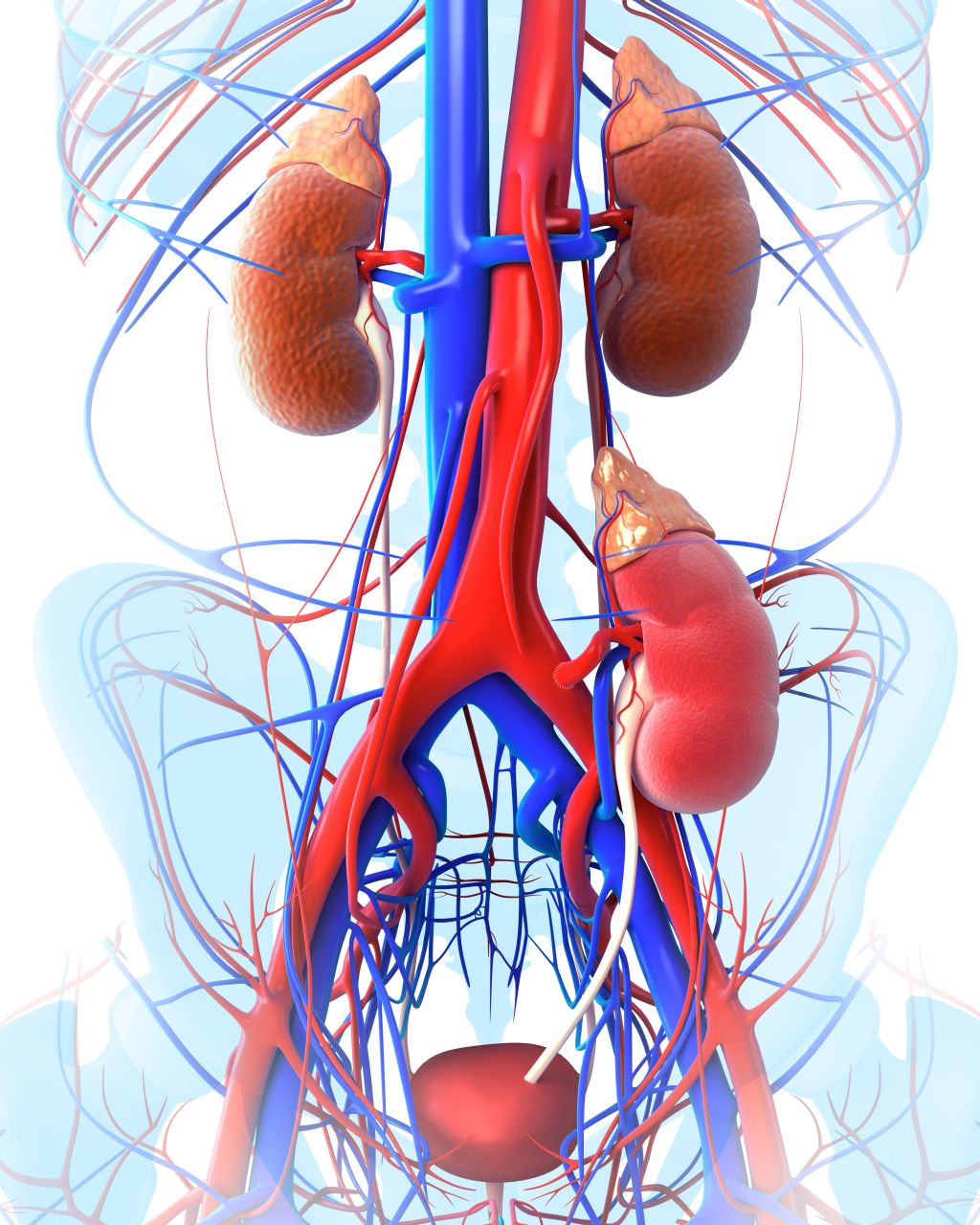 Transplantace ledvin
dárci – kadaverózní, živí
příjemci – na „waiting listu“
shoda v ABO systému i v HLA systému
transplantace do levé jámy kyčelní
imunosuprese, rejekce akutní, chronická
imunokompromitace příjemce, vyšší výskyt nádorů u příjemce
45
Klinika interní, geriatrie a praktického lékařství Fakultní nemocnice Brno a Lékařské fakulty Masarykovy univerzity
Děkuji za pozornost!
...neděste se, tato je telecí... ;-)
46
Klinika interní, geriatrie a praktického lékařství Fakultní nemocnice Brno a Lékařské fakulty Masarykovy univerzity